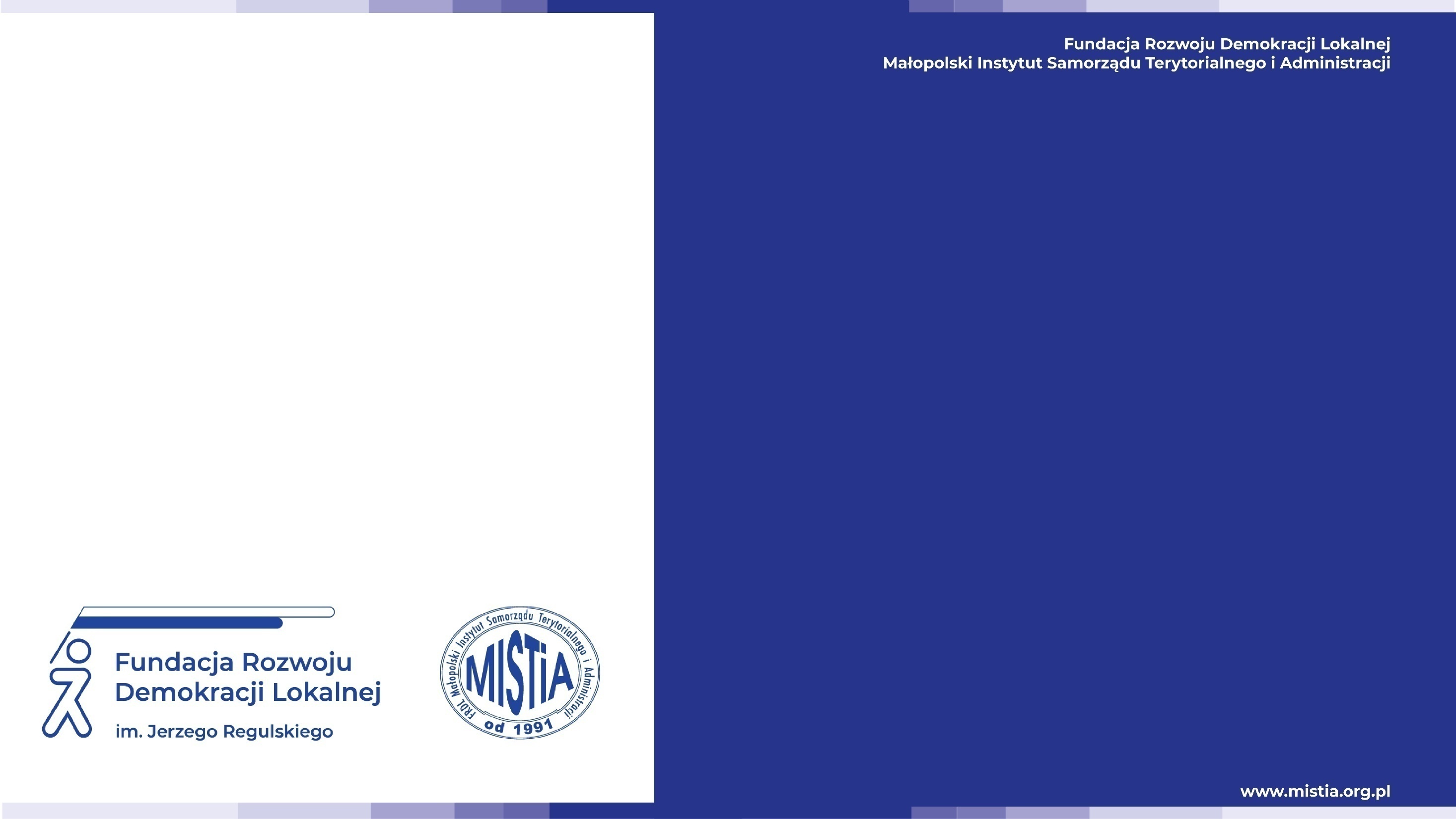 STRATEGIA ROZWOJU GMINY
ZATOR DO 2030 ROKU

WYNIKI SONDAŻOWEGO BADANIA ANKIETOWEGO WŚRÓD MIESZKAŃCÓW
Zakres badania
Podział respondentów ze względu na:
PŁEĆ
WIEK
Podział respondentów ze względu na:
WYKSZTAŁCENIE
MIEJSCE ZAMIESZKANIA
Poziom zadowolenia z faktu zamieszkaniaw gminie Zator:
Potencjalna chęć wyprowadzenia siępoza gminę Zator:
Poziom zainteresowania sprawami gminy:
Czy w ciągu ostatnich trzech miesięcy zdarzyło się Panu/Pani:
Czy Pana/Pani zdaniem władze gminy informują mieszkańców o swoich działaniach?
Które ze wskazanych sposobów informowania mieszkańcówo działaniach władz gminy uważa Pan/Pani za najwygodniejsze (najlepsze) dla mieszkańców?
Ocena siły wpływu mieszkańców gminy na ważne decyzje podejmowane przez władze samorządowe:
Przynależność do NGO (wyżej) i ocena współpracy gminy z organizacjami pozarządowymi (niżej)
Liczba odpowiedzi: 40
Ocena zaangażowania domowników 
w życie gminy:
Czy w ciągu ostatniego roku załatwiał/a Pan/Pani 
jakąś sprawę w Urzędzie Miejskim w Zatorze?
Jak ocenia Pan/Pani pracę urzędników załatwiających sprawy mieszkańców w Urzędzie Miejskim w Zatorze?
Liczba odpowiedzi: 149
ŚRODOWISKO | Jak ocenia Pan/Pani w gminie:
ŚREDNIA: 3,2
TRANSPORT
Czy pracuje/uczy się Pan/Pani na terenie gminy? (po lewej)
Gdzie Pan/Pani dojeżdża do pracy/szkoły? (po prawej)
Liczba odpowiedzi: 115
w tym: Alwernia, Andrychów, Chrzanów, Spytkowice, Kalwaria Zebrzydowska, Skawina, Trzebinia, Wrocław, zagranica
TRANSPORT
W jaki sposób Pan/Pani najczęściej dojeżdża 
do pracy/szkoły?
w tym: pieszo, pociągiem, 
transportem pracowniczym
TRANSPORT
Czy jest Pan/Pani zainteresowany/zainteresowana 
i korzystałby/korzystałaby z transportu kolejowego w podróżach 
do pracy/szkoły, gdyby istniała taka możliwość i pociągi jeździły
regularnie?
TRANSPORTJak ocenia Pan/Pani w gminie:
ŚREDNIA: 2,7
BEZPIECZEŃSTWOJak, ogólnie rzecz biorąc, ocenia Pan/Pani bezpieczeństwo w miejscach publicznych w naszej gminie? Czy jest tu na ogół:
EDUKACJA I WYCHOWANIEJak ocenia Pan/Pani w gminie:
ŚREDNIA: 4,2
ZDROWIE I OPIEKA SPOŁECZNA
ŚREDNIA: 3,3
Liczba odpowiedzi: 178
RYNEK PRACYJak ocenia Pan/Pani w gminie:
ŚREDNIA: 3,9
RYNEK PRACYCzy Pana/Pani zdaniem gmina powinna rozwijać Strefę Aktywności Gospodarczej o nowe tereny?
KULTURA, SPORT I REKREACJA Jak ocenia Pan/Pani w gminie:
ŚREDNIA: 3,6
KULTURA, SPORT I REKREACJA/TURYSTYKA
Czy Pana/Pani zdaniem gmina powinna nadal wspierać i promować rozwój parków rozrywki?
Czy Pana/Pani zdaniem gmina powinna nadal rozwijać markę Doliny Karpia?
KULTURA, SPORT I REKREACJA/TURYSTYKA
Czy odczuwa Pan/Pani uciążliwości związane z dużym ruchem turystycznym w gminie?
Skala uciążliwości poszczególnych czynników związanych z dużym ruchem turystycznym w gminie.
Liczba odpowiedzi: 168
Które dziedziny, Pana/Pani zdaniem, powinny być szczególnie wspierane przez gminę?
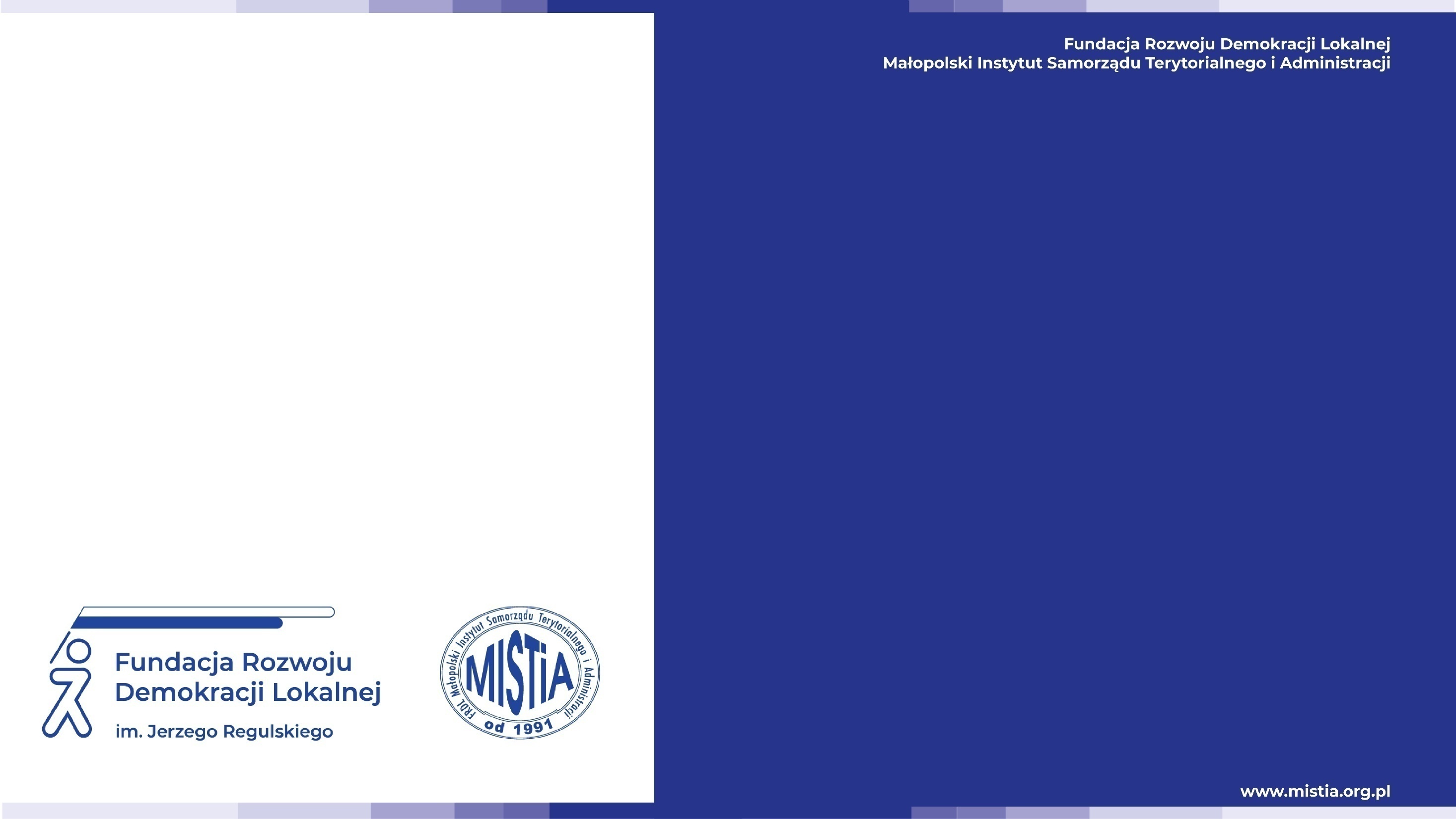 FRDL Małopolski Instytut Samorządu
Terytorialnego i Administracji
ul. Floriańska 31, 31-019 Kraków
tel.: + 48 12 6335154
e-mail: mistia@mistia.org.pl
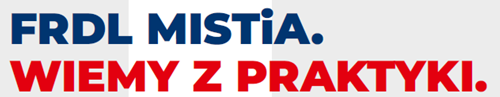